Using Wearables in Clinical Research
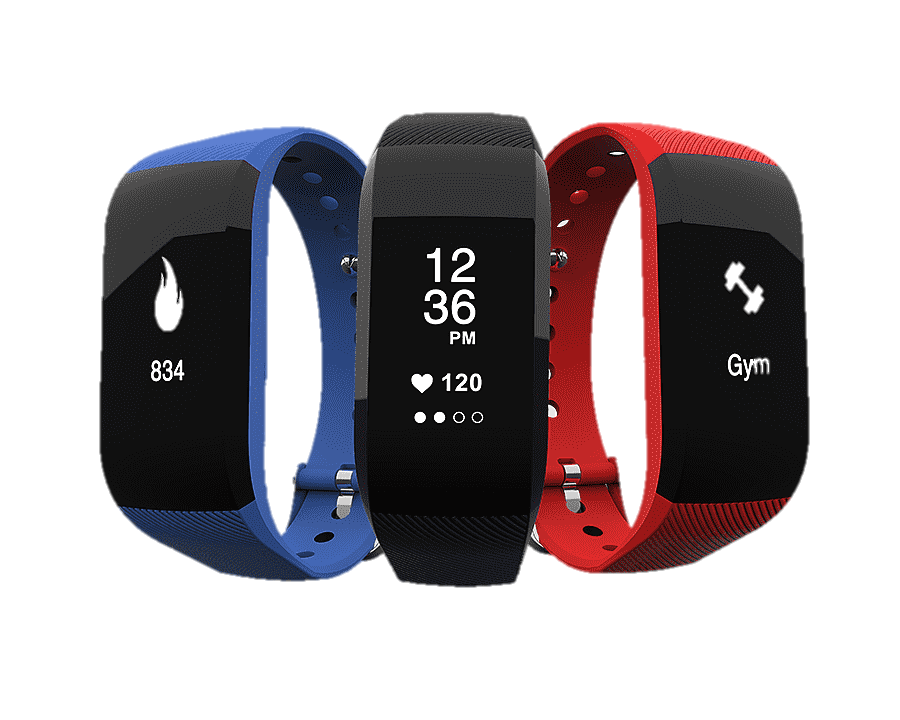 Seth A. Creasy, PhD
Assistant Professor
Department of Medicine
SLEEP
Measures of Sleep
Wearables use movement (accelerometry), light sensors, skin temperature, and heart rate to estimate parameters of sleep
Sleep Duration (h/day)
Sleep Timing (Bedtime, Waketime, Mid-point of Sleep)
Sleep Consistency/Regularity (Social Jetlag, SD of Bedtime/Waketime, Sleep Regularity Index)
Measures of Sleep Quality (Sleep Onset Latency, Wake After Sleep Onset, Number of Awakenings, Sleep Efficiency)
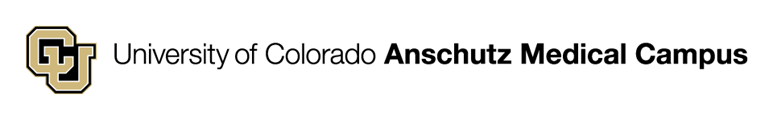 Accuracy of Sleep Duration Measurements
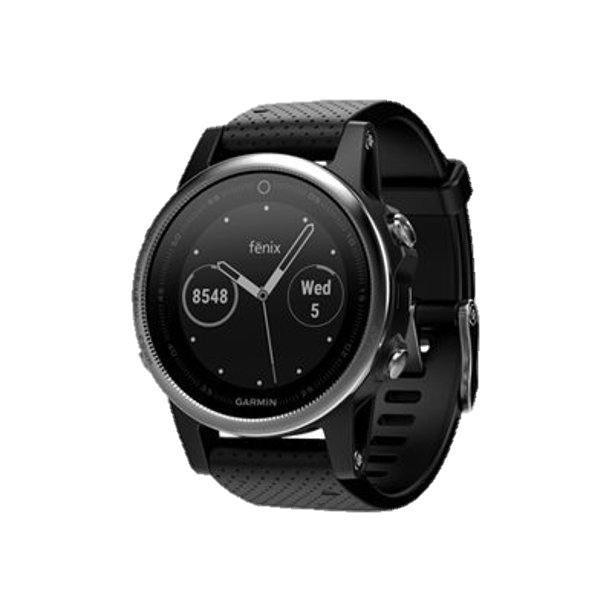 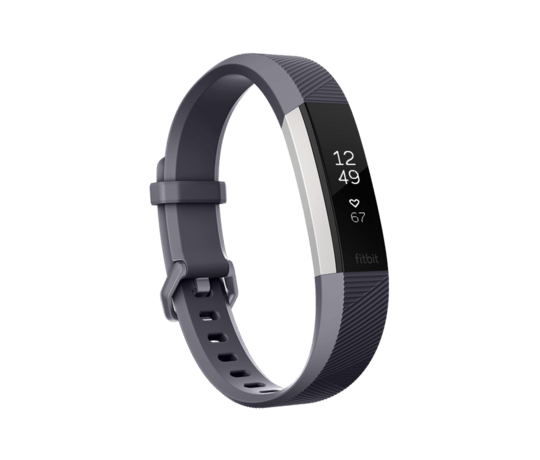 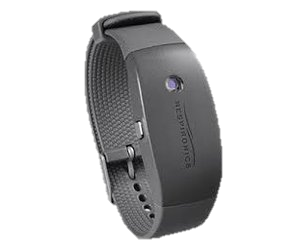 Bias: 2.6 min
Bias: 43.7 min
Bias: 23.9 min
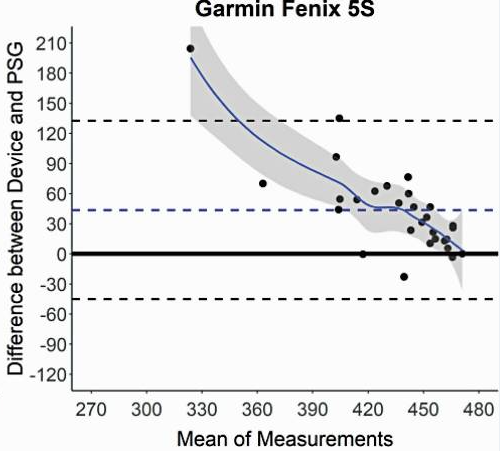 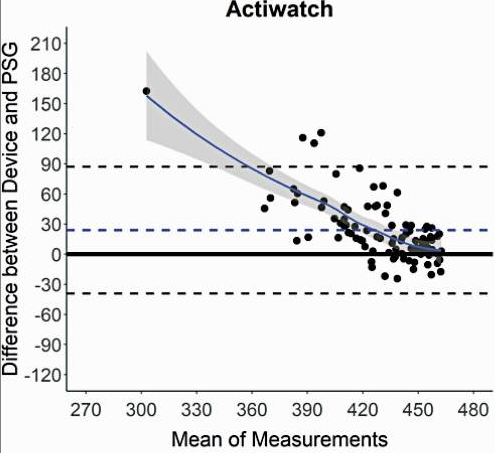 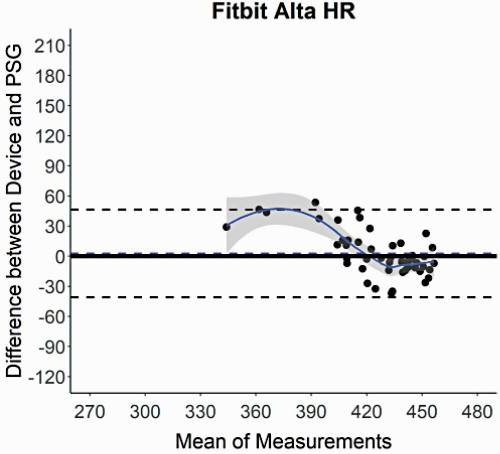 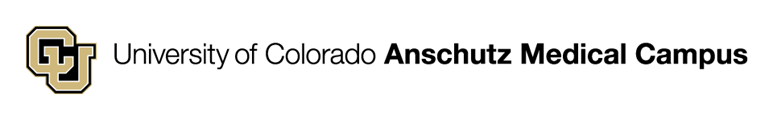 Chinoy et al. SLEEP 2021.
Clinical Implications
CU-Anschutz Shoutout
Laura Grau, MPH
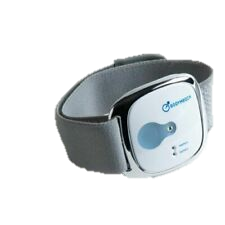 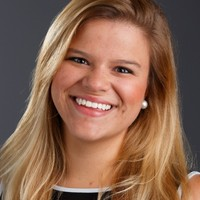 Grau et al. Sleep Science In Press.
↑ Sleep Efficiency and ↓ SOL = ↑ Weight Loss

↑ Sleep duration, ↑ SOL, ↑ WASO, Later Waketimes = ↓ Odds of meeting recommended amounts of MVPA

No association between indices of sleep and odds of meeting dietary recommendations
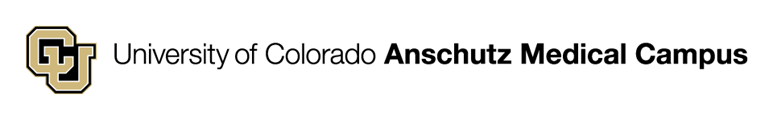 Future Directions
Continue improving measurements of sleep quality (SOL, WASO, awakenings, sleep staging) and improve detection of motionless wake

Need for multiple inputs/sensors to help improve these measures

New populations

More use in clinical research
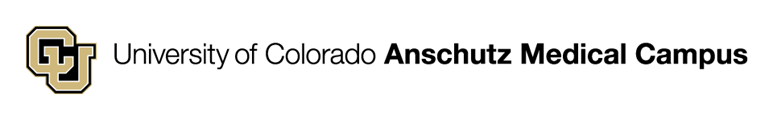 SEDENTARY BEHAVIOR
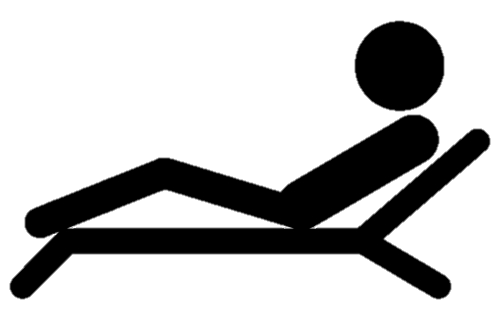 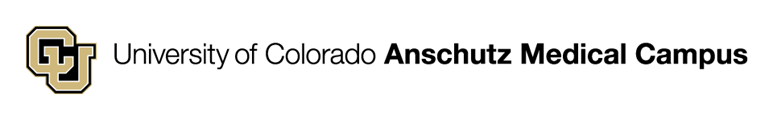 Measures of Sedentary Behavior
Wearables use posture and/or movement estimate sedentary behavior: 
Sedentary Time (Total duration, duration in bouts of >30, >60, >120 minutes)
Sedentary Events (Number of sedentary events across the day)
Breaks (Number of times a sedentary event is broken per hour)
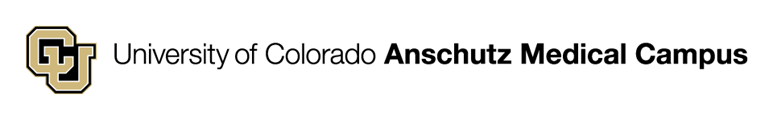 Validation Studies of Sedentary Behavior
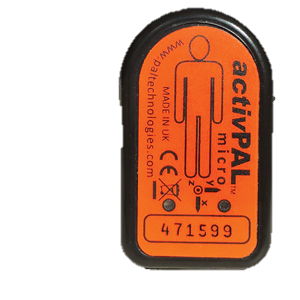 Typically believed that the activPAL device = better measurement of sedentary behavior due to placement on thigh.
 








Sedentary behavior can be measured using the Actigraph (hip worn or wrist worn) and other devices using count thresholds and other inputs.
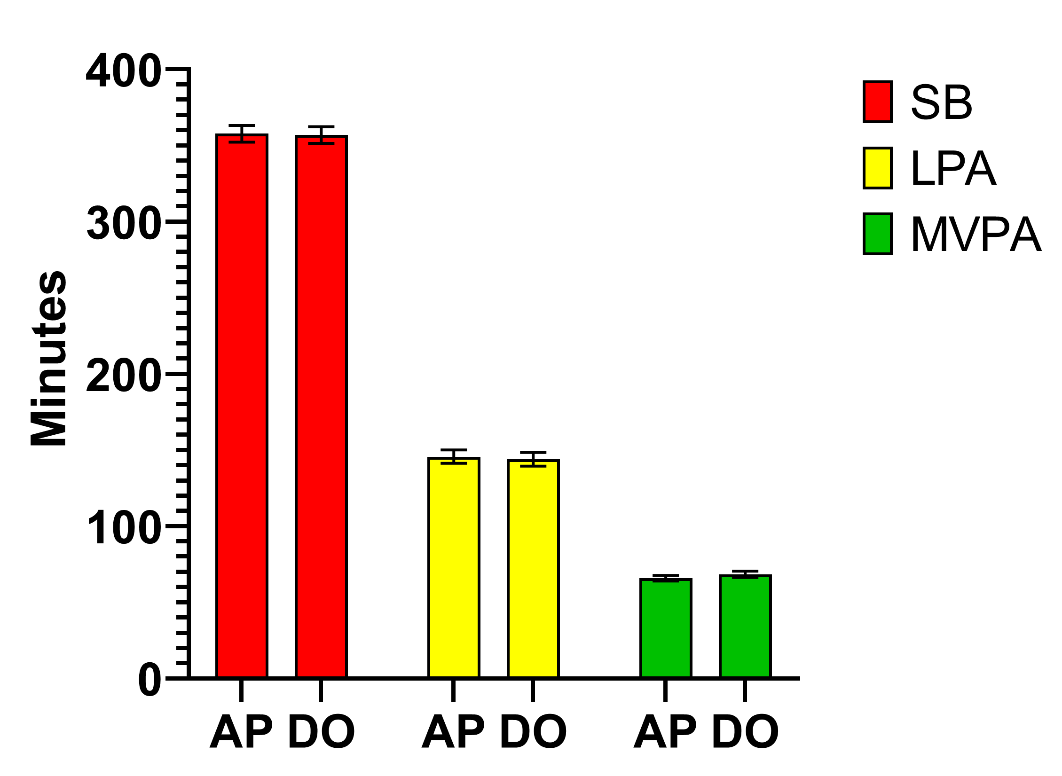 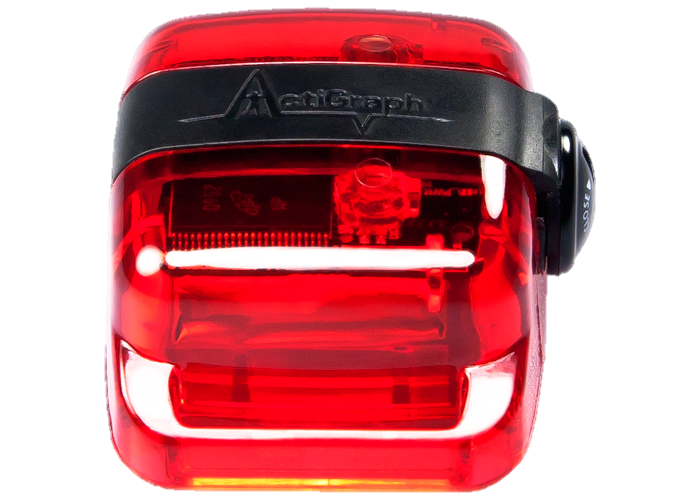 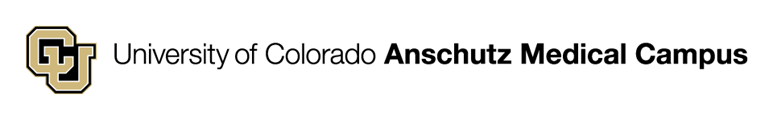 Lyden et al. MSSE, 2017.
Clinical Implications
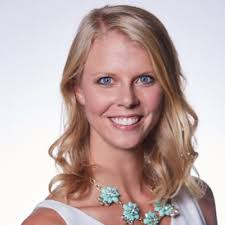 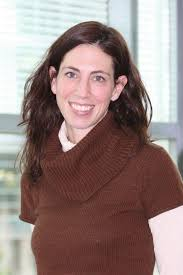 CU-Anschutz Shoutout
Danielle Ostendorf, PhD and Victoria Catenacci, MD
Weight loss maintainers engage in lower amounts of total sedentary time compared to controls with obesity

Weight loss maintainers engage in ~1 fewer bout of sedentary behavior >30 minutes compared to controls with obesity

Weight loss maintainers break up their sedentary time ~6 times every hour which was more than controls with and without obesity.
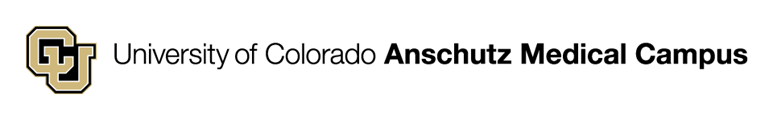 Ostendorf et al. Obesity, 2018.
Future Directions
Recommendations/Guidelines around sedentary behavior
(WHO Guidelines announced in 2020)

What is the importance of sedentary behavior within context of other behaviors?

Strategies to improve congruence between devices
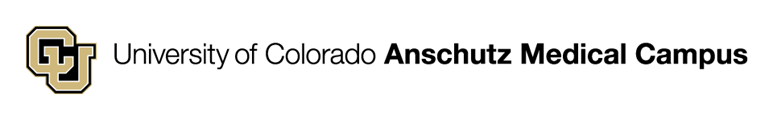 PHYSICAL ACTIVITY
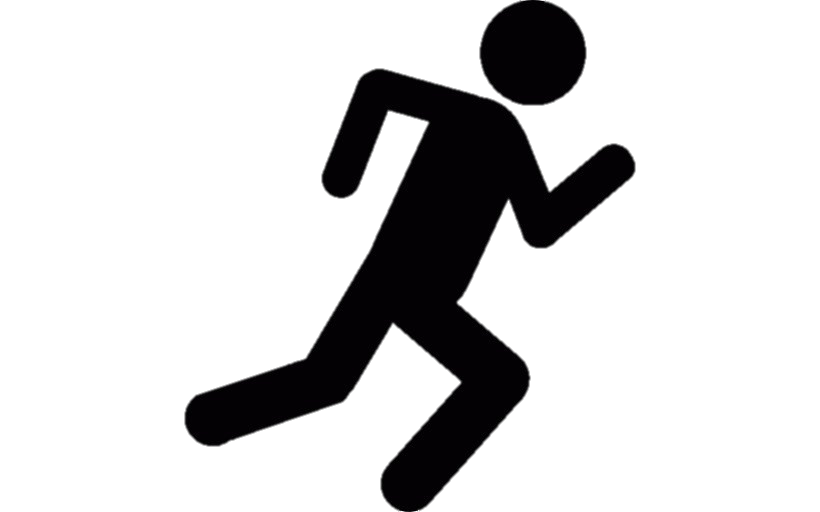 Measures of Physical Activity
Wearables use posture and movement to determine variables related to physical activity (can also include heart rate, skin temperature, age, sex, etc.):
Volume (total counts, total steps, total energy expenditure)
Intensity (time spent in light, moderate, and vigorous intensity physical activity)
Timing (clock time, relative to waking, relative to another event)
Duration (time spent engaging in moderate to vigorous physical activity, time spent in bouts of >10 minutes)
Behavior (pattern recognition to determine type of activity)
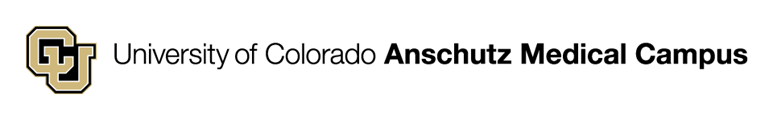 Validation Studies for Physical Activity
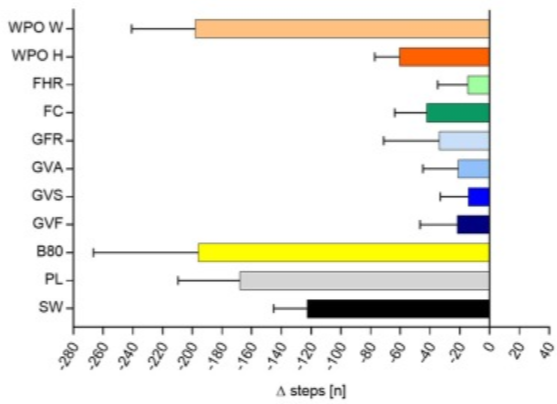 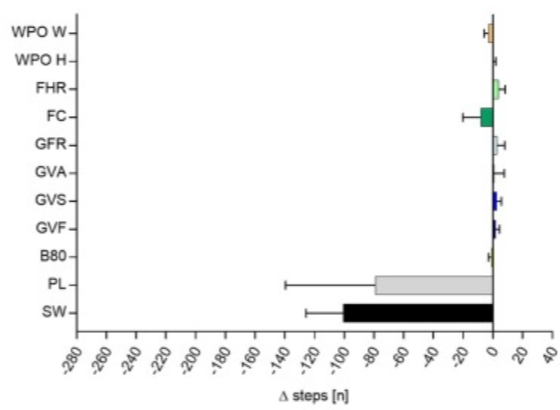 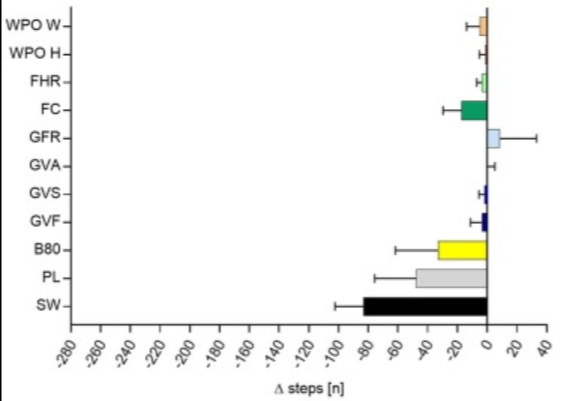 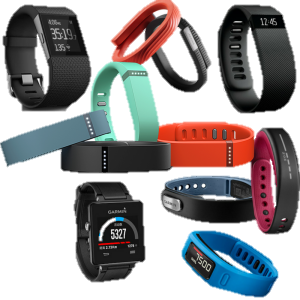 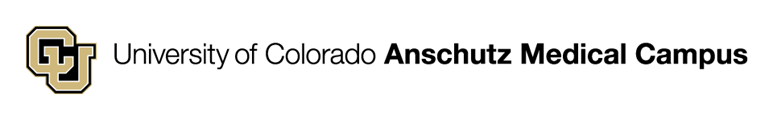 Wahl et al. Front Physiol 2017
Clinical Implications
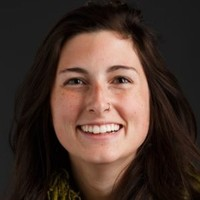 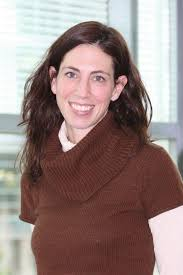 CU-Anschutz Shoutout
Eleanor Cotton, MPH and Victoria Catenacci, MD
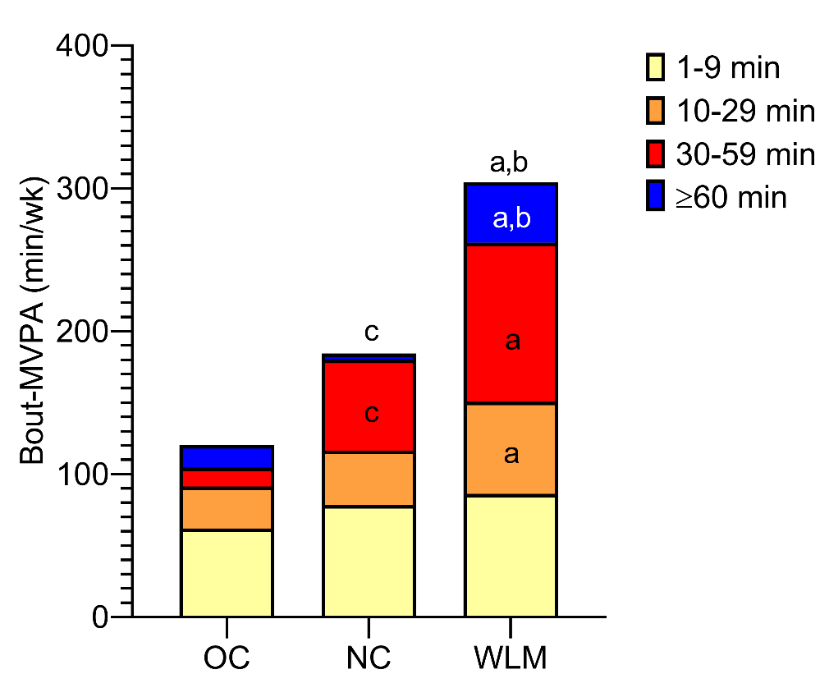 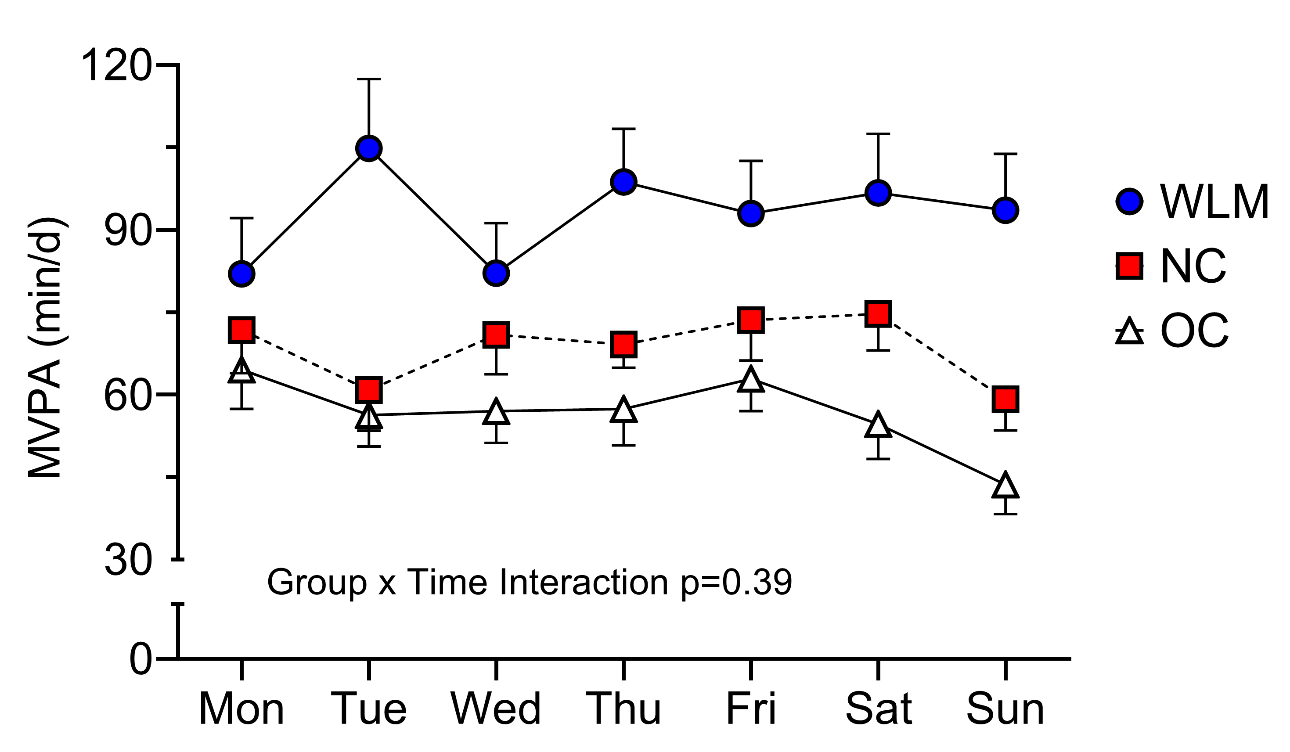 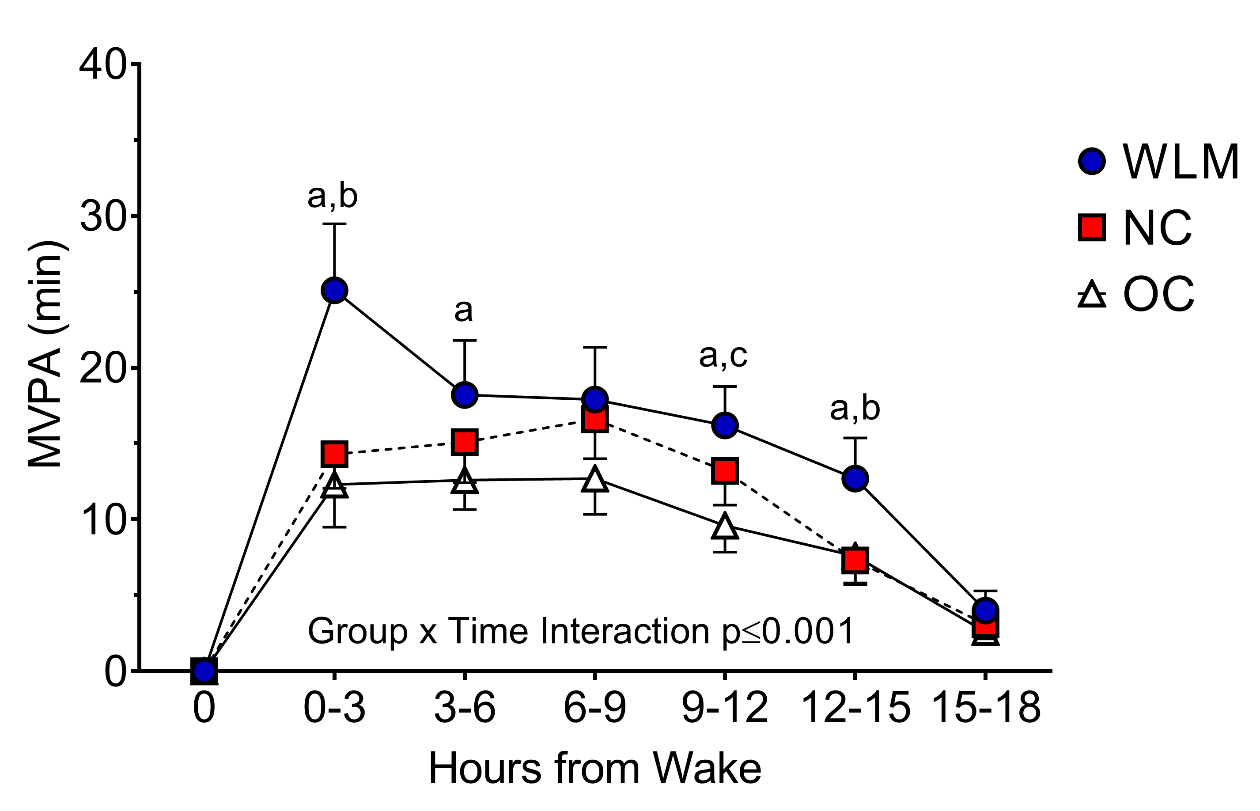 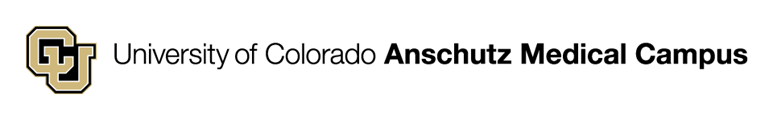 Creasy et al. Int J Obes 2021
Future Directions
Continuing to improve estimates of EE – translating to different populations

Timing and Consistency

Congruence between devices

Integrating All Behaviors
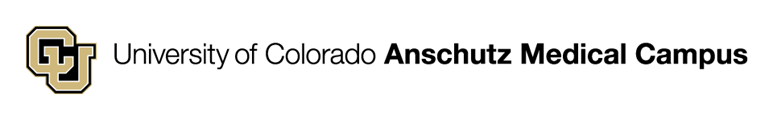 Thank You
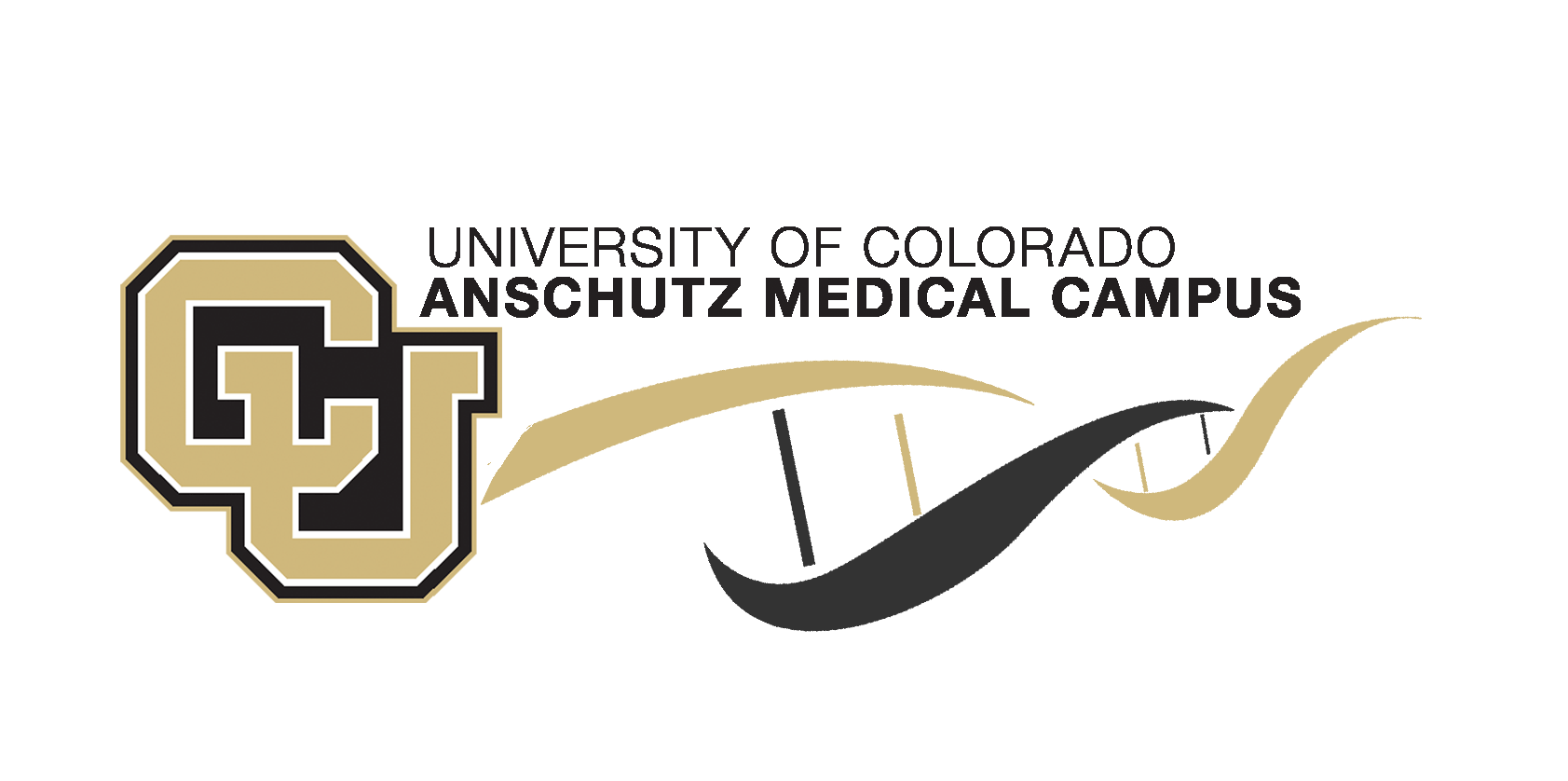 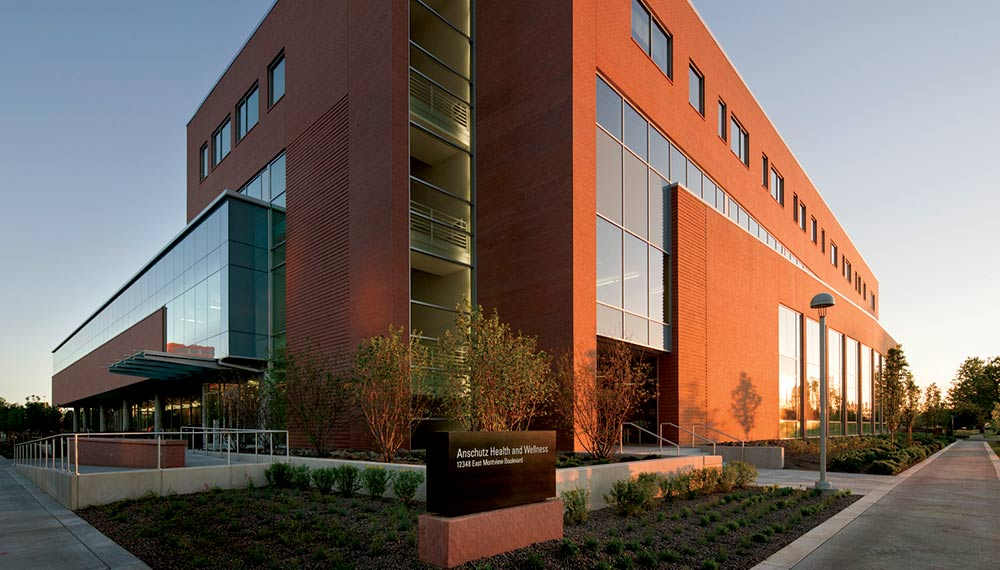 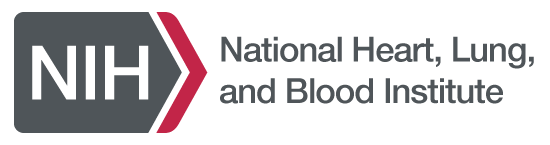 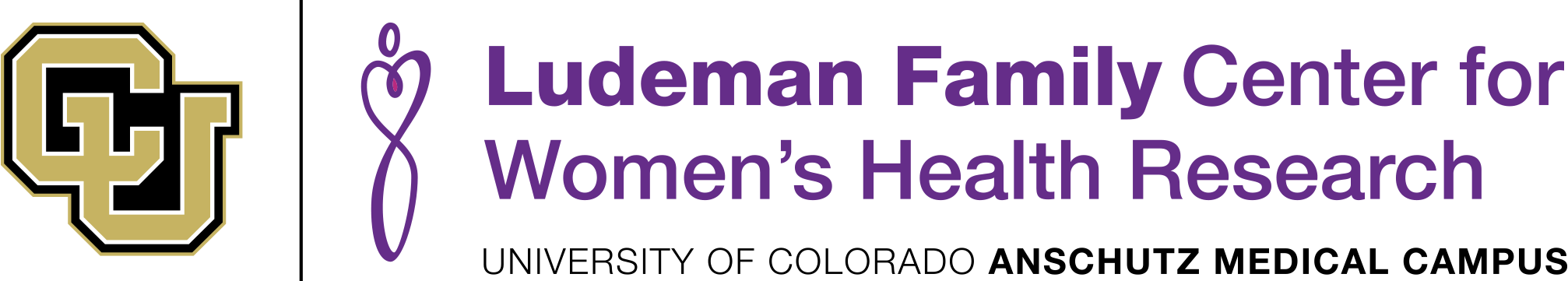 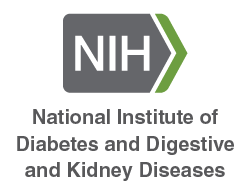 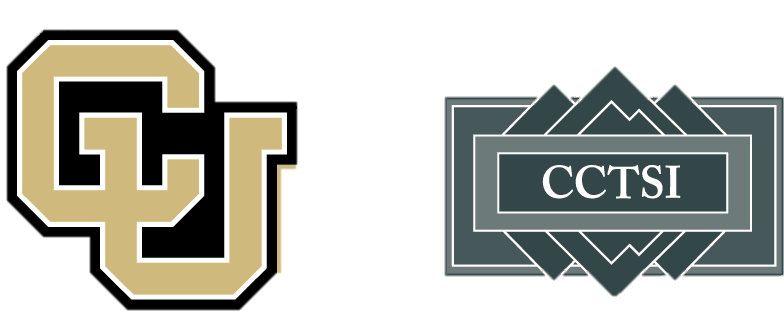 Mentors, Collaborators, and Team Members
Shelby Panter, MS		Jen Blankenship, PhD		Rebecca Rosenberg, DO
Danielle Ostendorf, PhD	Zhaoxing Pan, PhD		Jaron Arbet, PhD
Laura Grau, MPH		Liza Wayland, MA		Kristen Bing, RD
Daniel Bessesen, MD		Paul Hibbing, PhD		Eleanor Cotton, MS
Kate Lyden, PhD		Ed Melanson, PhD		Victoria Catenacci, MD
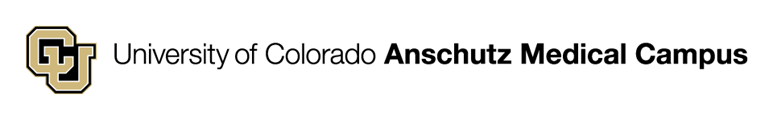